Avaliação de execução do plano de trabalho (ciclo avaliativo)
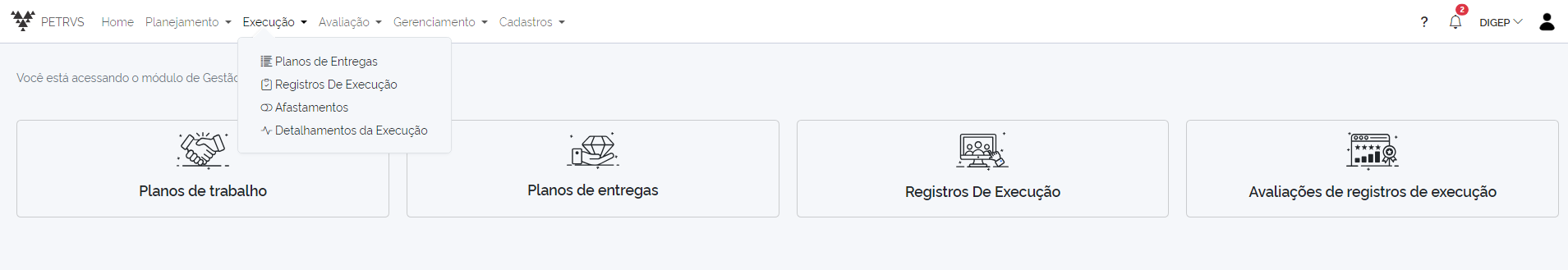 2
1
NA TELA INICIAL DA CHEFIA, ELE VAI CLICAR EM AVALIAÇÕES DE REGISTROS DE EXECUÇÃO (1) OU A PARTIR DO MENU AVALIAÇÃO, REGISTRO DE EXECUÇÃO (2)
Avaliação de execução do plano de trabalho (ciclo avaliativo)
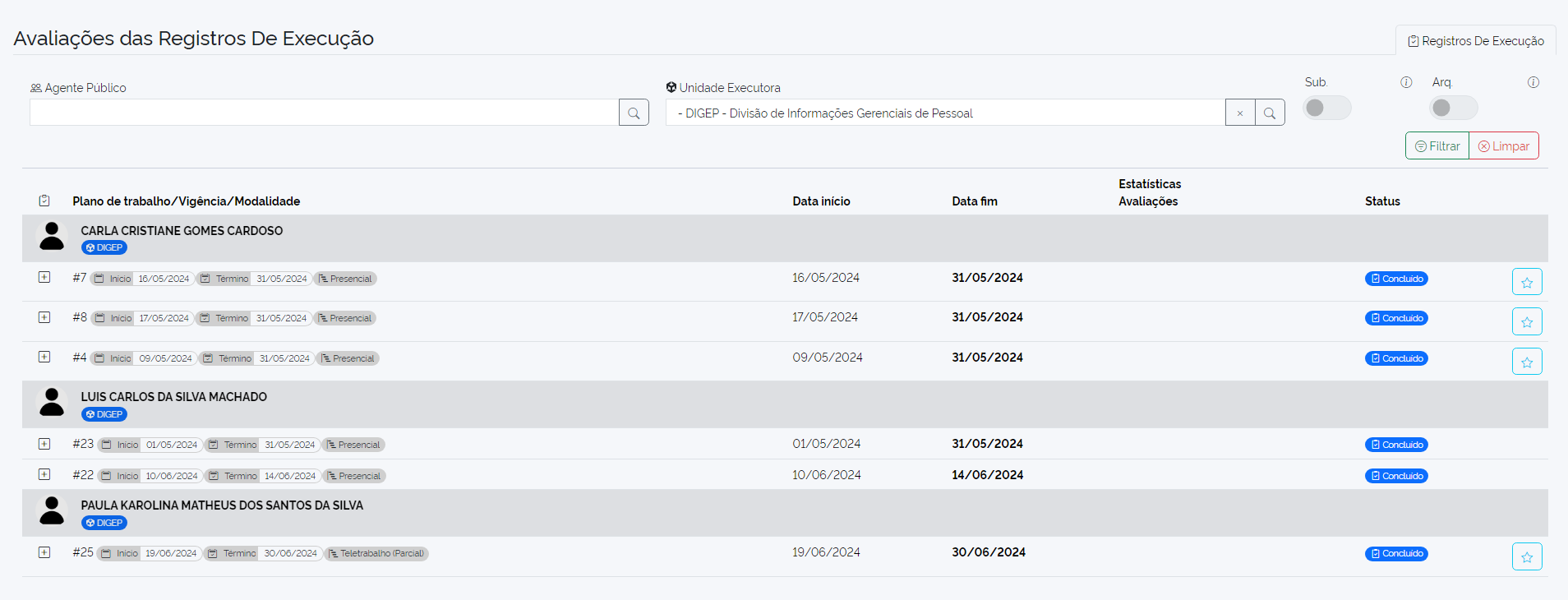 2
1
NESSA TELA A CHEFIA PODERÁ BUSCAR PELO NOME DO PARTICIPANTE (1) OU PELA UNIDADE EXECUTORA (2), EM SEGUIDA, CLIQUE EM “FILTRAR”
APARECERÁ OS CICLOS DOS SERVIDORES E OS CICLOS AVALIATIVOS A SEREM AVALIADOS OU JÁ AVALIADOS DA UNIDADE
Avaliação de execução do plano de trabalho (ciclo avaliativo)
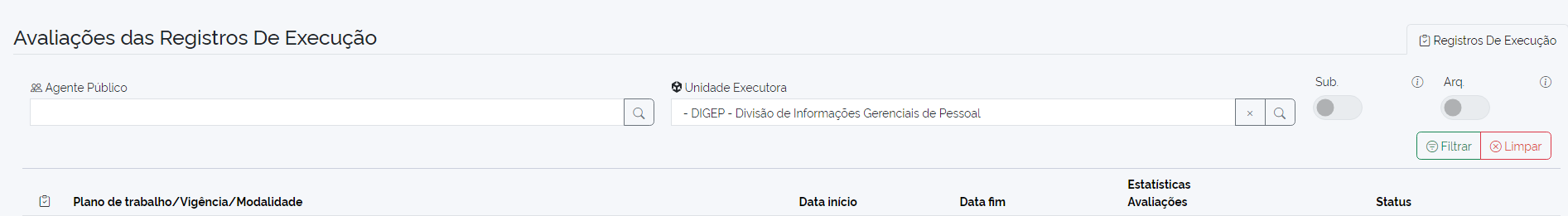 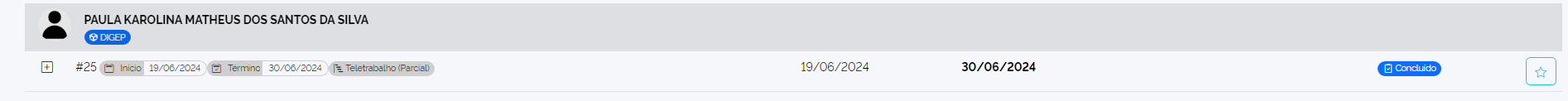 NESTE EXEMPLO VAMOS AVALIAR ESTE CICLO, CLICANDO EM AVALIAR
Avaliação de execução do plano de trabalho (ciclo avaliativo)
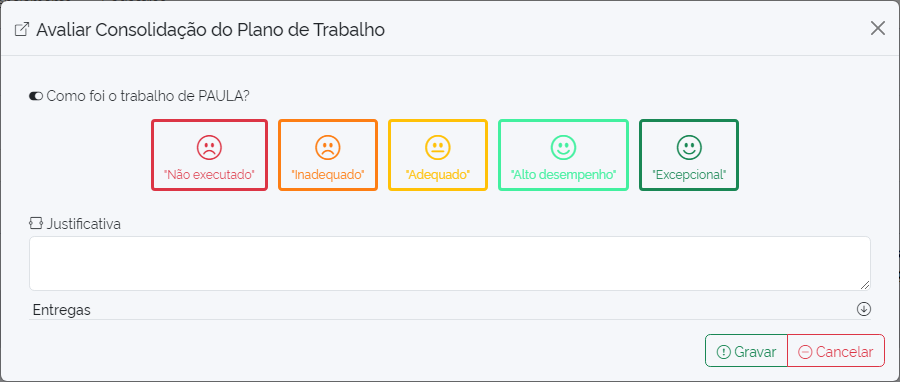 1
2
3
NESTE MOMENTO O SISTEMA MOSTRARÁ OS CONCEITOS DE AVALIAÇÃO, CONFORME A IN 24. A CHEFIA IRÁ ESCOLHER UM DOS CONCEITOS E APÓS A ESCOLHA SERÁ SUGERIDO UM CONJUNTO DE JUSTIFICATIVAS (1).
CASO A CHEFIA ESCOLHA O CONCEITO “NÃO EXECUTADO”, “INADEQUADO” OU “EXCEPCIONAL” A JUSTIFICATIVA É OBRIGATÓRIA (2).
EM SEGUIDA CLICAR EM “GRAVAR” (3).
OBS.: APÓS O PARTICIPANTE REALIZAR O REGISTRO, O CHEFE DA UNIDADE EXECUTORA TERÁ 20 DIAS PARA PROCEDER COM A AVALIAÇÃO, APÓS ESSE PRAZO, O SISTEMA FARÁ UMA AVALIAÇÃO AUTOMÁTICA EM UM NÍVEL CONFIGURADO NO SISTEMA